Welcome to Multimedia Class
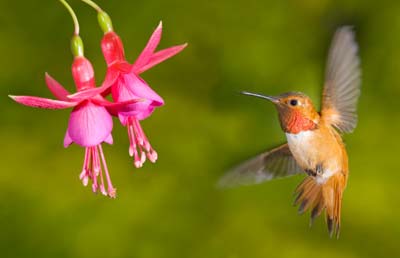 Identity
English 2nd Paper
Class : 11-12
Time : 45min’s
MD.ABDUR ROUF
Lecturer(English)
Khalna Islamia Fazil(Degree) Madrasah
Patnitala,Naogaon.
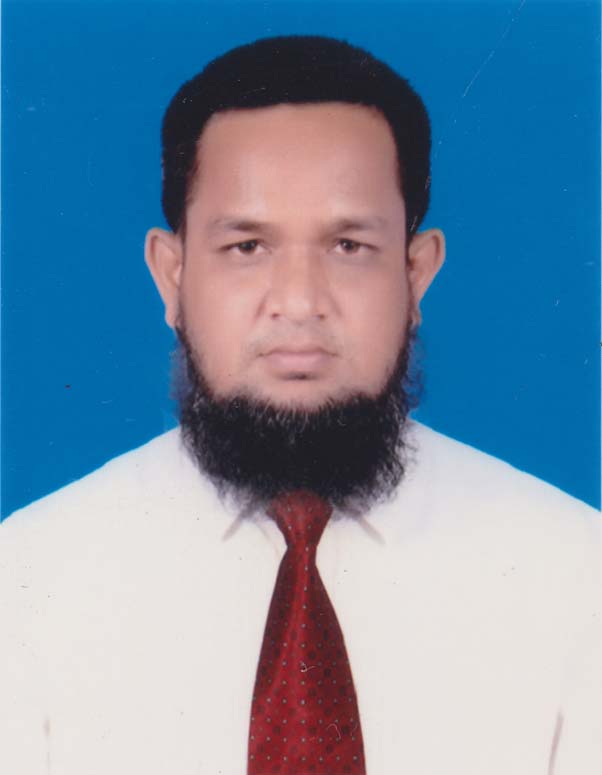 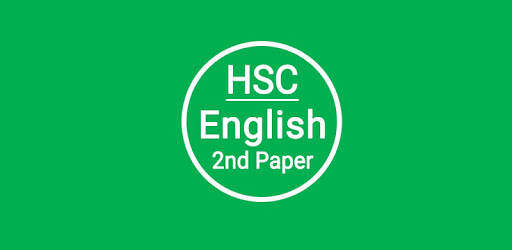 Look at the following sentences
Being honest ,the man could not tell a lie. 
As the man was honest , he could not tell a lie .
Taking up his basket , the porter followed the girl .
When the porter took up his basket , he followed the girl .

In which form the sentences have written ?

                           Simple to Complex
Today our topic is

 “Transformation of Sentences”
We will transform from 
Simple To Complex
Learning Outcomes
After we have studied this TEXT , we will be able to
Define the definition of different Sentence.
Write the structures of Simple & Complex Sentence.
Transform from Simple to Complex Sentence.
Make Complex Sentences .
Definition of sentence
Sentence : 
A word or a group of words having a clear
 meaning in a given context is called a Sentence .
 Example :  I am a teacher of English .
Classification of sentence
 
According to the structures there are three kinds of Sentence : 
                    (i) Simple Sentence .
                    (ii) Complex Sentence .
                    (iii) Compound Sentence .
Definition  of  different  sentences
Simple Sentence : 
                       A Simple Sentence is one that contains only one subject &
 finite verb .       Example :  I helped a poor boy .
 Complex Sentence : 
                        A Complex sentence is one that contains one principal clause & one or more Subordinate Clause or Clauses .
 Example : I have a pen which is very nice .
 Compound Sentence: 
                     A Compound sentence is one that contains two or more independent Clauses or Co-ordinating Clauses joined together by Co-ordinating Conjunctions like And , But, Or  etc .                                 Example : The man is poor but honest  .
Individual WORK
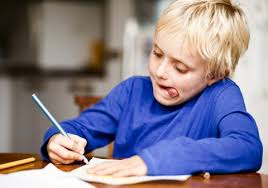 Write down the definition of Simple , Complex and Compound Sentence .
Structures of Simple & Complex Sentence
Structures of Simple & Complex Sentence
pair WORK
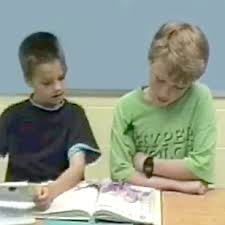 Write down any three structures both of Simple and Complex Sentence .
Rules of Simple To Complex Sentence
Rule-1
Present participle যুক্ত Simple Sentence কে As/Since/When দ্বারা  Complex  করতে হয় । 
দ্বিতীয়  অংশের  Tense অনুযায়ী  Verb ও  Subject গঠন  করতে  হবে ।কারণ  বুঝালে  As /Since ; সময়  বুঝালে  When বসে  ।
Example:
1.  Simple : Running fast , the boy got the first prize .
     Complex : As the boy ran fast , he got the first prize .
Rule-2
Being যুক্ত Simple Sentence কে As/Since/When দ্বারা  Complex  করতে হয়। দ্বিতীয়  অংশের  Tense অনুযায়ী  Verb ও  Subject গঠন  করতে  হবে ।কারণ  বুঝালে  As /Since ; সময়  বুঝালে  When বসে  ।
Example:
Simple: The water being very hot , I could not drink it.
       Complex :  Since the water was very hot , I could not drink it .
Rules of Simple To Complex Sentence
Rule-3
Having যুক্ত Simple Sentence কে As/Since/When দ্বারা  Complex  করতে হয় ।দ্বিতীয়  অংশের  Tense অনুযায়ী  Verb ও  Subject গঠন  করতে  হবে ।কারণ  বুঝালে  As /Since ; সময়  বুঝালে  When বসে  ।
Example:
Simple: The sun having set, we reached home.
      Complex : When the sun had set , we reached home .
Rule-4
Too---to যুক্ত Simple Sentence কে So----that দ্বারা  Complex  করতে হয় । দ্বিতীয়  অংশের Subject ও Tense অনুযায়ী Can /Could not বসে ।Too  এর স্থানে  So এবং To  এর স্থানে   That বসবে  ।
 .
Example:
Simple: Rana is too weak to work .
       Complex : Rana is so weak that he can not work .
Rules of Simple To Complex Sentence
Rule-5
By + Present participle যুক্ত Simple Sentence  কে  If  দ্বারা  Complex  করতে হয় । দ্বিতীয়  অংশের  Tense অনুযায়ী  Verb ও  Subject গঠন  করতে  হবে ।
Example:
Simple: By taking exercise , you can keep fit  .
      Complex : If you take exercise , you can keep fit .
Rule-6
Without + Present participle যুক্ত Simple Sentence  কে  If + do not দ্বারা  Complex  করতে হয় । 
দ্বিতীয়  অংশের  Tense অনুযায়ী  Verb ও  Subject গঠন  করতে  হবে ।
Example:
Simple: Without working hard , You will not success in life .
       Complex : If you do not work hard , you will not success in life .
Transform the Simple sentences to Complex       (In group)
1. Simple: Taking exercise regularly, he built a good health.
1. Complex: Since he took exercise regularly, he built a good health
2. Simple: The boy was too dull to understand a simple matter .
2. Complex: The boy was so dull that he could not understand  simple matter .
3. Simple: Without eating , we can not keep fit  . 
3. Complex: If we do not eat , we can not keep fit  .
4. Simple: By reading more , you will know more .
4. Complex: If you read more, you will know more .
Evaluation
Simple: The load is too  Heavy to be lifted .
1.  Complex: The load is so heavy that it can not be lifted .
2.  Simple: Without observing the rules of health , we can not enjoy  
                  good health .
2. Complex: If we do not observe the rules of health , we can not
                      enjoy good health .
3. Simple    :  Seeing a snake , Mina  cried out with fear .
3. Complex:  When Mina saw a snake , she cried out .
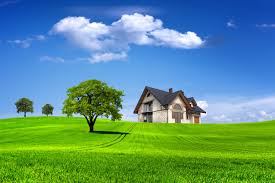 Home work
Write down only five sentences according  to the rules of Complex sentence.
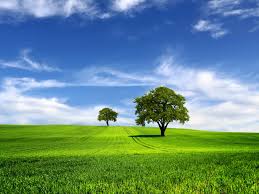 See you tomorrow
No more today